Electric Circuits Jeopardy
Electric
Current
Circuits
Ohm’s Law
Series &
Parallel
$100
$100
$100
$100
$200
$200
$200
$200
$300
$300
$300
$300
$400
$400
$400
$400
$500
$500
$500
$500
1 - $100
What is electric current?
Flow of charge (negative electrons)
1 - $200
What condition is necessary for the flow of heat? What analogous condition is necessary for the flow of charge?
Temperature difference; voltage difference
1 - $300
Do an ampere and a volt measure the same thing, or different things? What are those things, and which is a flow and which is the cause of the flow?
Different quantities; the potential difference (or
voltage) causes a flow of charge, which is the current.
1 - $400
In terms of heating, why are thick wires rather than thin wires used to carry large currents?
Thick wires have less electrical resistance and will carry greater amounts of current without overheating.
1 - $500
Does more current flow out of a battery than into it? Does more current flow into a lightbulb than out of it? Explain.
No, no. Current flow through a device, just as water flows through a pipe.
2 - $100
Type question to appear here
Type answer to appear with a mouse-click here
2 - $200
Type question to appear here
Type answer to appear with a mouse-click here
2 - $300
Type question to appear here
Type answer to appear with a mouse-click here
2 - $400
Type question to appear here
Type answer to appear with a mouse-click here
2 - $500
Type question to appear here
Type answer to appear with a mouse-click here
3 - $100
Why must there be no gaps in an electric circuit for it to carry current?
Gaps prevent the flow of electrons, because air is an insulator.
3 - $200
What conditions are necessary for charge to flow in a circuit?
1. Voltage source (the push)
2. Closed Loop made of conducting materials
3 - $300
Are all the electrons flowing in a circuit provided by the battery?
No, both the battery and the circuit itself provide electrons.
3 - $400
What is meant by a short circuit?
Circuit offering path of much less resistance.
3 - $500
What is the function of a fuse or circuit breaker in a circuit? How must this device be connected, and why?
To stop dangerously high current.
4 - $100
What is Ohm’s Law?
Current = voltage/resistance, or I = V/R
4 - $200
Calculate the current in the coiled heating element of a 240-V stove. The resistance of the element is 60 ohms at its operating temperature.
I = V/R = (240)/(60) = 4 A
4 - $300
If the resistance of a circuits remains constant while the voltage across the circuit decreases to half its former value, what change occurs in the current?
Drops to half
4 - $400
If the voltage impressed across a circuit is constant but the resistance doubles, what change occurs in the current?
Drops to half
4 - $500
A simple lie detector consists of an electric circuit, one part of which is part of your body. A sensitive meter shows the current that flows when a small voltage is applied. How does this technique indicate that a person is lying?
The lie detector relies on the likelihood that resistivity of your body changes when you are lying. It is not effective for a person able to lie with no emotional change and no change in perspiration.
5 - $100
Distinguish between a series circuit and a parallel circuit.
Series – single path for current; parallel – alternate paths
5 - $200
If three lamps are connected in series to a 6-volt battery, how many volts are impressed across each lamp? If one lamp blows out, what happens to the current in the other two?
2 V; it stops
5 - $300
If three lamps are connected in parallel to a 6-volt battery, how many volts are impressed across each lamp? If one lamp blows out, what happens to the other two?
6 V; current continues to flow
5 - $400
Draw a schematic diagram for a circuit containing one battery and three resistors in series with an ammeter.
5 - $500
In the circuit shown, how do the brightnesses of the identical bulbs compare? Which lightbulb draws the most current? What happens if bulb A is unscrewed? If bulb C is unscrewed?
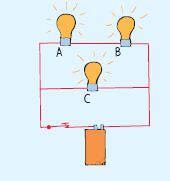 Bulb C is brightest, for it draws the most current; bulb B goes out and C remains lit without change in brightness; both A and B remain lit without change in brightness.
Final Jeopardy
Type question to appear here
Type answer to appear with a mouse-click here